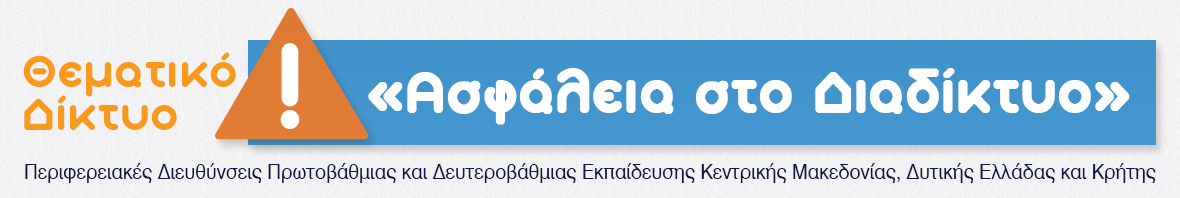 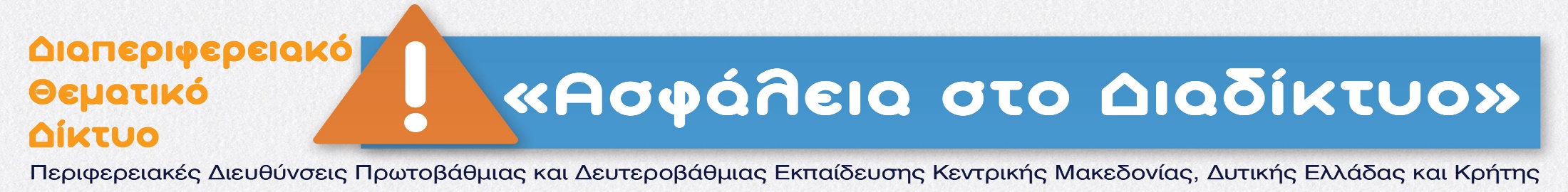 http://isecurenet.sch.gr/portal/
ΕΝΟΤΗΤΑ ΠΑΙΔΑΓΩΓΙΚΗΣ ΕΥΘΥΝΗΣ ΣΧ. ΜΟΝΑΔΩΝ Δ/ΘΜΙΑΣ ΕΚΠ/ΣΗΣ2ο ΓΥΜΝΑΣΙΟ ΑΙΓΙΟΥΤΑΞΗ: Α΄ΥΠ. ΕΚΠΑΙΔΕΥΤΙΚΟΣ:ΠΑΝΑΓΑΚΗΣ ΝΙΚΟΛΑΟΣ2018-2019
2ο ΓΥΜΝΑΣΙΟ ΑΙΓΙΟΥ
ΥΠΟΕΝΟΤΗΤΑ: ΕΘΙΣΜΟΣ ΣΤΟ ΔΙΑΔΙΚΤΥΟ
   Αρνητικές συνέπειες: 
στη σωματική υγεία, 
στην κοινωνικότητα, 
στην πνευματική υγεία, 
στην ψυχική υγεία.